সোমপাড়া কলেজ
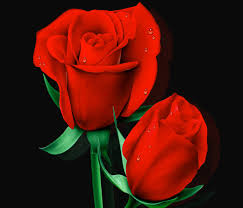 আজকের ক্লাসে সবাইকে স্বাগতম
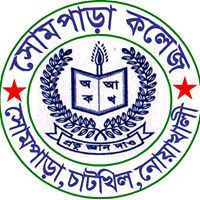 পরিচিতি
প্রশান্ত মজুমদার
প্রভাষক 
পদার্থ বিজ্ঞান বিভাগ
সোমপাড়া কলেজ
চাটখিল, নোয়াখালী।
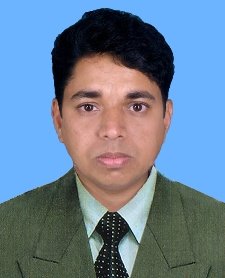 Phone-01717025797. email-prasantabd@yahoo.com
সোমপাড়া কলেজ
বিষয়ঃ পদার্থবিজ্ঞান প্রথম পত্র
একাদশ শ্রেণি
অধ্যায়_৮, পর্যাবৃত্ত গতি
সোমপাড়া কলেজ
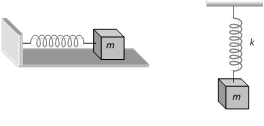 সরল ছন্দিত গতি
সোমপাড়া কলেজ
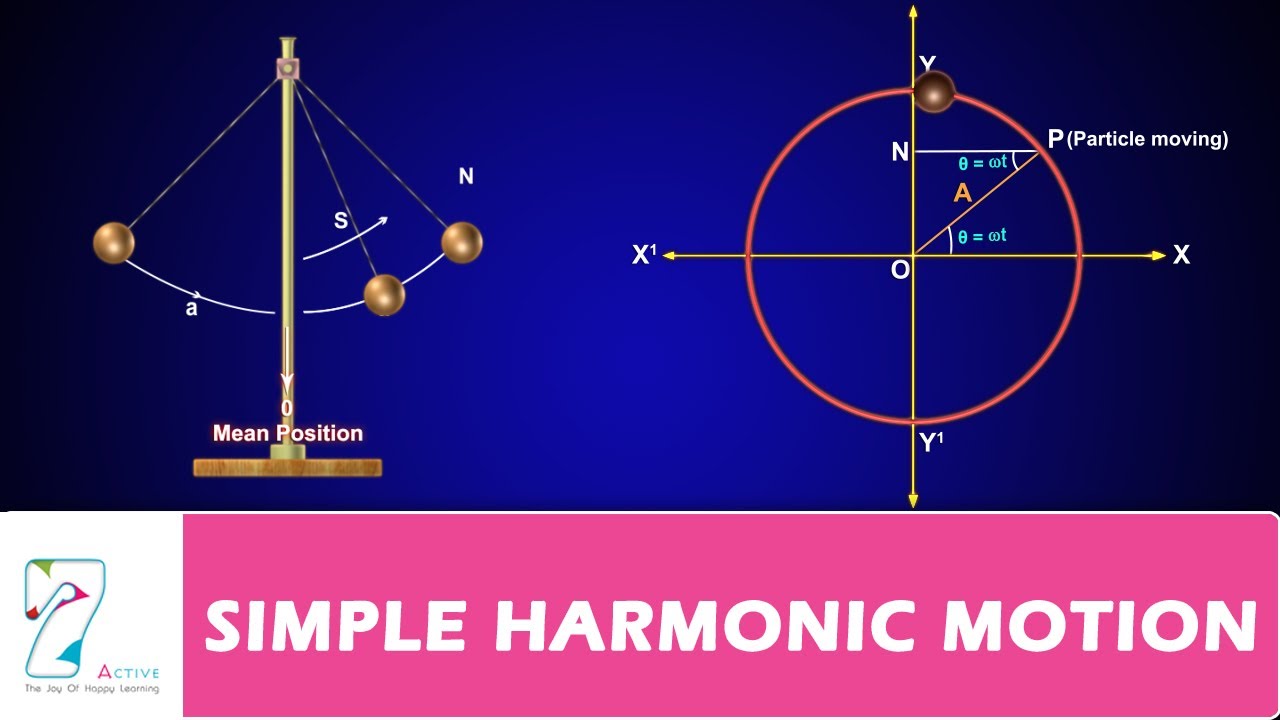 সরল ছন্দিত গতি
সোমপাড়া কলেজ
পর্যাবৃত্ত গতি
অধ্যায়ঃ ০৮
আজকের পঠিতব্য অধ্যায়
সোমপাড়া কলেজ
শিক্ষনফল
এ পাঠ শেষে শিক্ষার্থীরা-
পর্যাবৃত্ত গতি ও সরল ছন্দিত স্পন্দন গতি ব্যাখ্যা করতে পারবে। 
 সরল ছন্দিত গতিসংশ্লিষ্ট রাশি গুলোর সংজ্ঞা বলতে পারবে।
সরল ছন্দিত গতির বৈশিষ্ট্য ব্যাখ্যা করতে পারবে। 
ছন্দিত স্পন্দন গতির ব্যবকলনীয় সমীকরণ ব্যাখ্যা করতে পারবে।
সোমপাড়া কলেজ
পর্যাবৃত্ত গতিঃ 
যদি কোনো গতিশীল বস্তুকনা একটি নির্দিষ্ট সময় পরপর একটি নির্দিষ্ট বিন্দুকে বারবার একই দিক থেকে অতিক্রম করে তবে তার গতিকে পর্যাবৃত্ত গতি বলে।
উদাহরনঃ
সূর্যের চারদিকে পৃথিবীর গতি, ঘড়ির কাঁটার গতি, পৃথিবীর চারদিকে চন্দ্রের গতি, সমবেগে ঘূর্ণনরত বৈদ্যুতিক পাখার গতি ইত্যাদি পর্যাবৃত্ত গতির উদাহরণ।
শিক্ষার্থীরা ভিডিও লক্ষ্য কর
সোমপাড়া কলেজ
সরল ছন্দিত গতিঃ 
কোনো পর্যায় গতিসম্পন্ন বস্তুকনার উপর কার্যকর ত্বরণ যদি তার গতিপথের একটি নির্দিষ্ট বিন্দু অভিমুখে এমনভাবে ক্রিয়া করে যে তার মান ঐ বিন্দু হতে বস্তুর সরনের সমানুপাতিক ও বিপরীতমুখী হয়, তখন সে বস্তু কনার গতিকে সরল ছন্দিত স্পন্দন গতি বলে।
এখানে k একটি সমানুপাতিক ধ্রুবক। 
আবাব নিউটনের গতির দ্বিতীয় সুত্রানুসারে কোনো কনার ভর m হলে এবং এর উপর ক্রিয়াশীল বল F হলে বস্তুতে ত্বরণ সৃষ্টি হয়।
সোমপাড়া কলেজ
সোমপাড়া কলেজ
সরল ছন্দিত গতির বৈশিষ্ট্যঃ
1. এটি একটি পর্যাবৃত্ত গতি অর্থাৎ গতির পুনরাবৃত্তি ঘটে।
২. এটি একটি সরলরৈখিক গতি অর্থাৎ সরল রেখায় সংগঠিত হয়। 
৩. এটি একটি দোলন গতি বা স্পন্দন গতি।
৪. যে কোন সময় ত্বরনের মান সাম্যবস্থান হতে বস্তুর সরণের সমানুপাতিক এবং বিপরীতমুখী।
৫. ত্বরন তথা বল একটি নির্দিষ্ট বিন্দু অভিমুখী। 
৬. কম্পমান কনার সরন সাইন বা কোসাইনের অপেক্ষক।
সোমপাড়া কলেজ
সরনঃ
নির্দিষ্ট দিকে কোন বস্তুর অবস্থানের পরিবর্তনকে সরন বলে
কোন কম্পনশীল বস্তুকনা একটি বিন্দু হতে যাত্রা করে পুনরায় একই পথে সেই বিন্দুতে ফিরে এলে যে কম্পন হয় তাকে পূর্ণকম্পন বলে
পূর্ণ কম্পনঃ
কোন কম্পনশীল বস্তুকনা সাম্যবস্থান থেকে যে কোন দিকে সর্বাধিক যে দূরত্ব অতিক্রম করে তাকে বিস্তার বলে।
বিস্তারঃ
দোলন কালঃ
কোন কম্পনশীল বস্তুকনা একটি বিন্দু হতে যাত্রা করে পুনরায় একই পথে সেই বিন্দুতে ফিরে আসতে যে সময় লাগে তাকে দোলনকাল বলে।
কম্পাংকঃ
কোন কম্পনশীল বস্তু কনা প্রতি সেকেন্ডে যতগুলো পূর্ণকম্পন সম্পন্ন করে তাকে কম্পাংক বলে।
সরল দোলন গতিসম্পন্ন বস্তুর ব্যবকলন সমীকরণঃ
সরল ছন্দিত গতির সংজ্ঞা থেকে আমরা জানি, ত্বরণ সরনের সমানুপাতিক ও বিপরীতমুখী। সুতরাং বল সরনের সমানুপাতিক ও বিপরীতমুখী।
এ সমীকরণকে সরল ছন্দিত স্পন্দনের ব্যবকলনীয় সমীকরণ বলে।
সোমপাড়া কলেজ
সময় – ৫ মিনিট
একক কাজ
১। পর্যাবৃত্ত গতিকাকে বলে?
২। সরল ছন্দিত স্পন্দনের ৩টি বৈশিষ্ট্য লিখ?
৩। পর্যাবৃত্ত গতি ও স্পন্দন গতির পার্থক্য নির্ণয় কর।
সোমপাড়া কলেজ
দলীয় কাজ
সময় – ৭ মিনিট
জোড় রোল নং ধারী শিক্ষার্থীদের কাজ
সোমপাড়া কলেজ
বিজোড় রোল নং ধারী শিক্ষার্থীদের কাজ
সোমপাড়া কলেজ
শিখন মূল্যায়ন
সরল ছন্দিত স্পন্দন কাকে বলে?
সেকেন্ড দোলকের পর্যায়কাল কত?
পর্যাবৃত্ত গতির কয়েকটি উদাহরণ দাও? 
পর্যায়কাল এবং কম্পাংকের মাঝে সম্পর্ক কি?
সোমপাড়া কলেজ
বাড়ির কাজ
গ্রীষ্ম কালে দোলক ঘড়ি ধীরে চলে_ বিশ্লেষণ পূর্বক তোমার মতামত দাও।
সোমপাড়া কলেজ
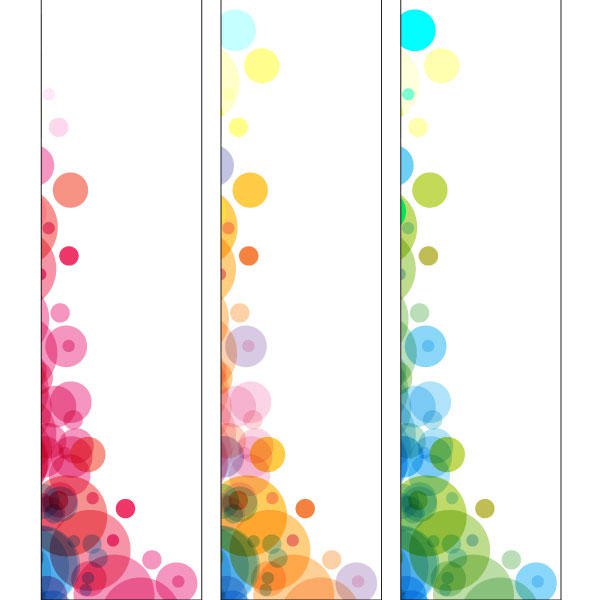 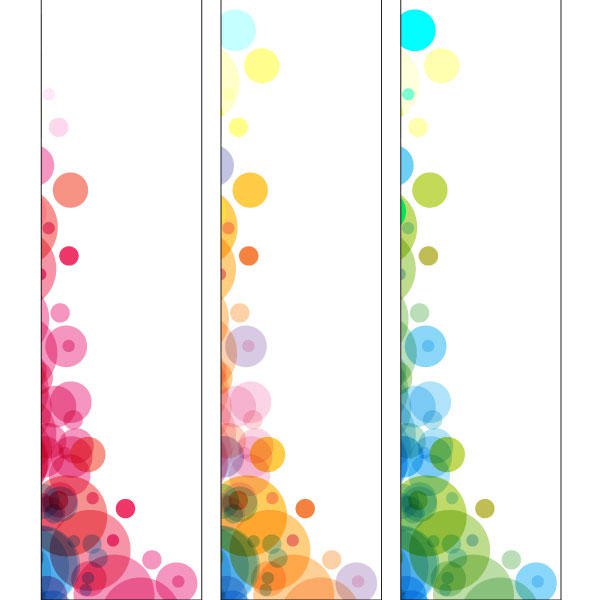 সবাইকে ধন্যবাদ
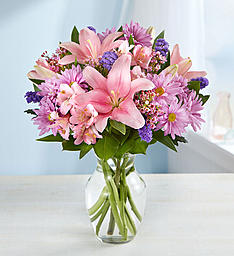